Welcome ToTroop 52’s
Court of Honor
January 9th, 2022
Opening Flag Ceremony
Pledge of Allegiance: I pledge allegiance to the Flag of the United States of America, and to the Republic for which it stands, one Nation under God, indivisible, with liberty and justice for all.Scout Law: A Scout is Trustworthy, Loyal, Helpful, Friendly, Courteous, Kind, Obedient, Cheerful, Thrifty, Brave, Clean, and Reverent.Scout Oath: On my honor I will do my best to do my duty to God and my country and to obey the Scout Law; to help other people at all times; to keep myself physically strong, mentally awake, and morally straight.
Merit Badge Achievements
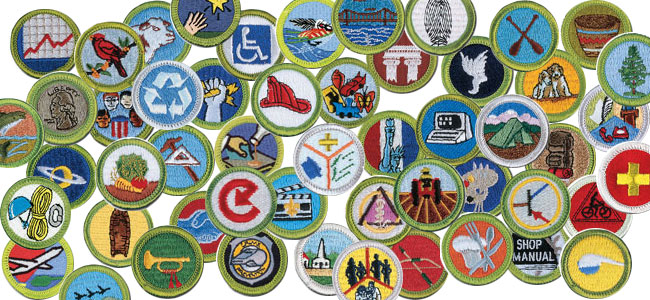 Special Awards
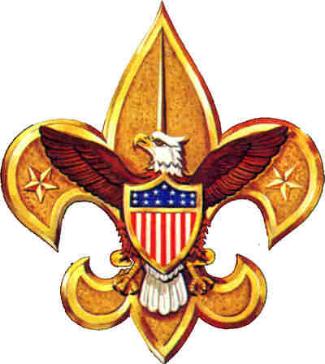 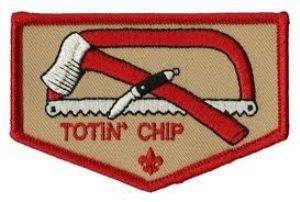 Totin’ Chip Jaxson ReinerFirem’n Chit Jaxson Reiner
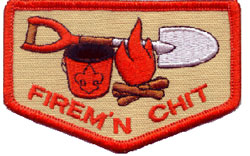 Rank Advancement Ceremony
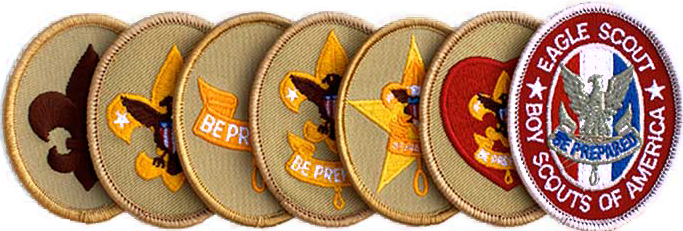 Scout Rank
Landon Bates, Jaxson Reiner
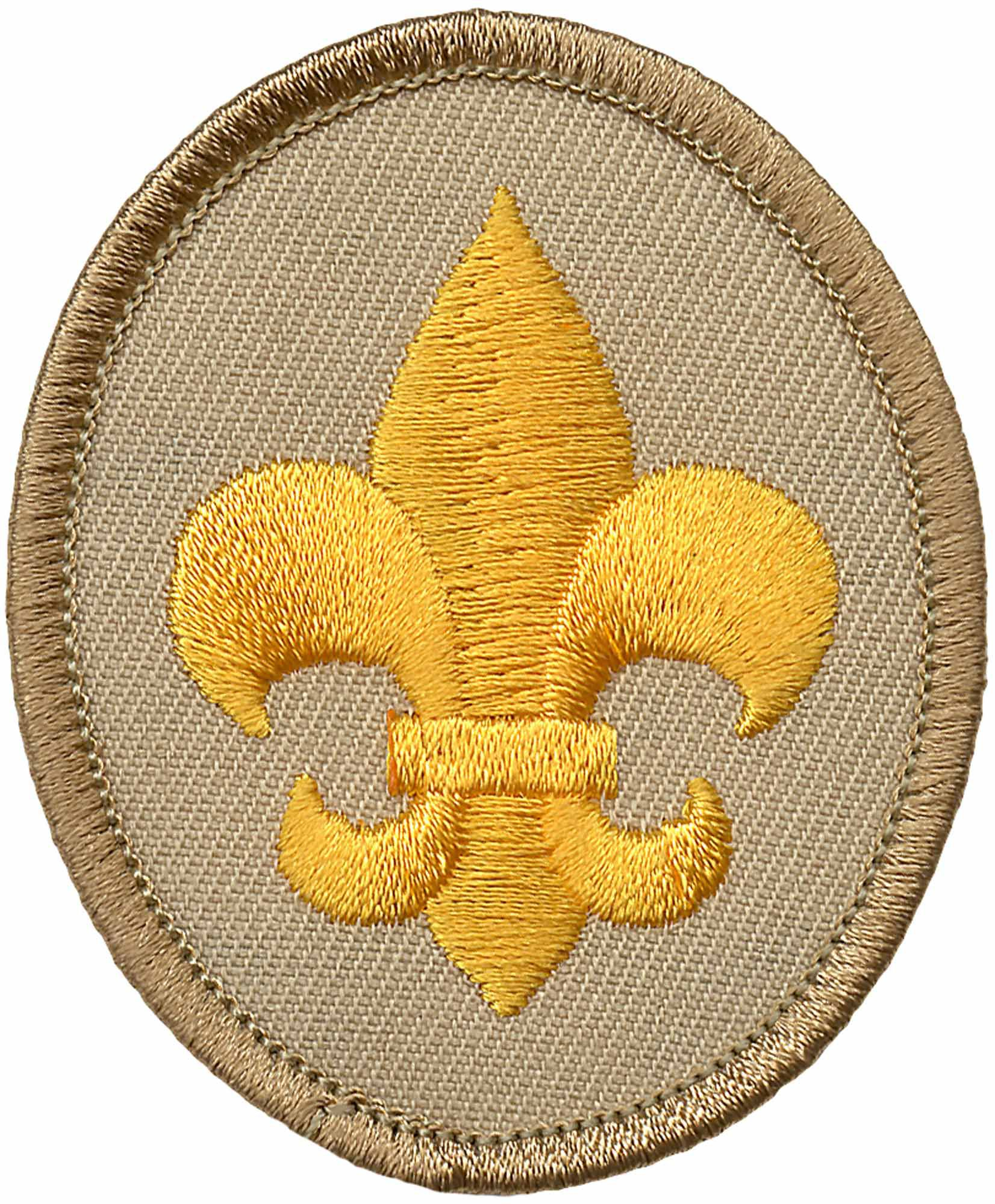 Tenderfoot Rank
Chase Doggett
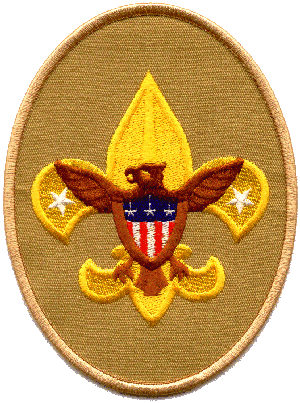 Second Class RankIan Schneider, Nick Dawson, Rohan Konda, Maron Sfeir, Jake Royal
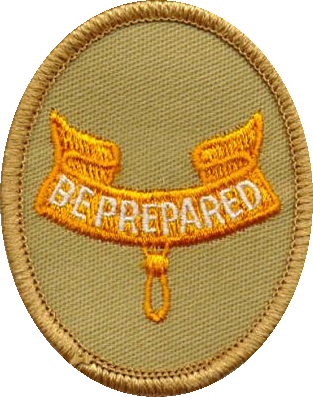 First Class RankAndrew Block, Brooks Chalfant, Nick Dawson
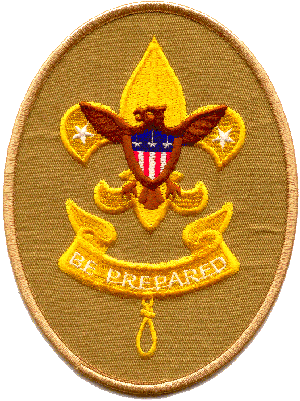 Star RankAaroosh Kolli, Connor Schulenberg
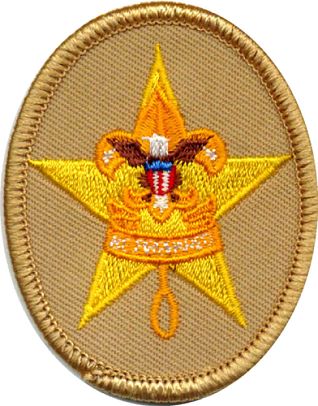 Life RankTyce Bogdon
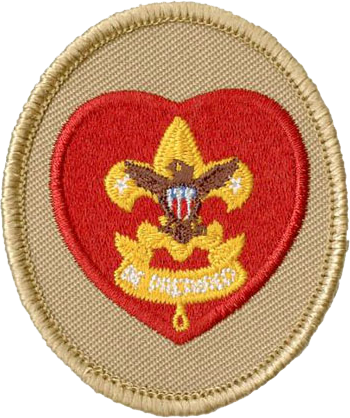 Eagle Recognition
Arthur Blake, David N. ”DJ” Brown, Trace Cottey, Jamie Ezell, John Gallagher, Parker Grovatt, Henry Kelbaugh, Brogan Leonard, Nick Longmore, Tarun Rajanala, Philip “Tommy” Wright
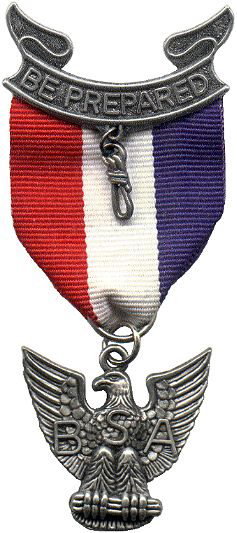 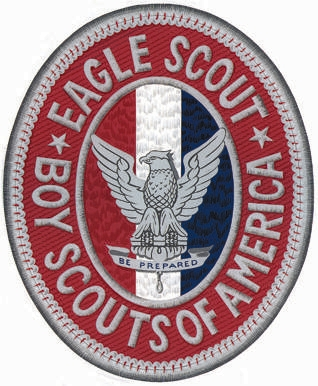 PalmsBronze Arthur Blake, David N. “DJ” Brown, Brogan Leonard, Parker GrovattGoldParker GrovattSilverRiley Farnsworth
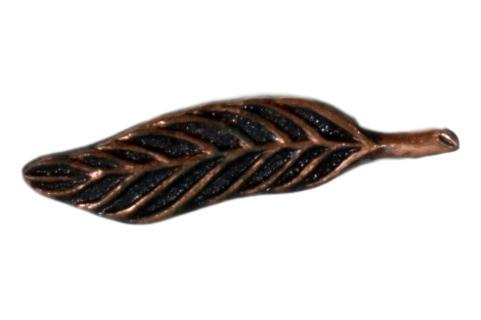 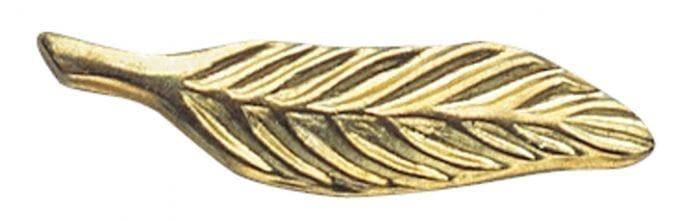 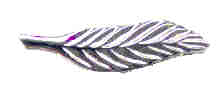 New ScoutmasterInstallation CeremonyJames Ezell
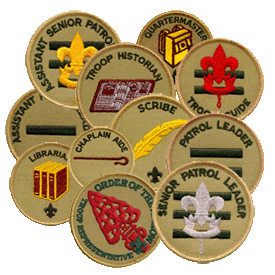 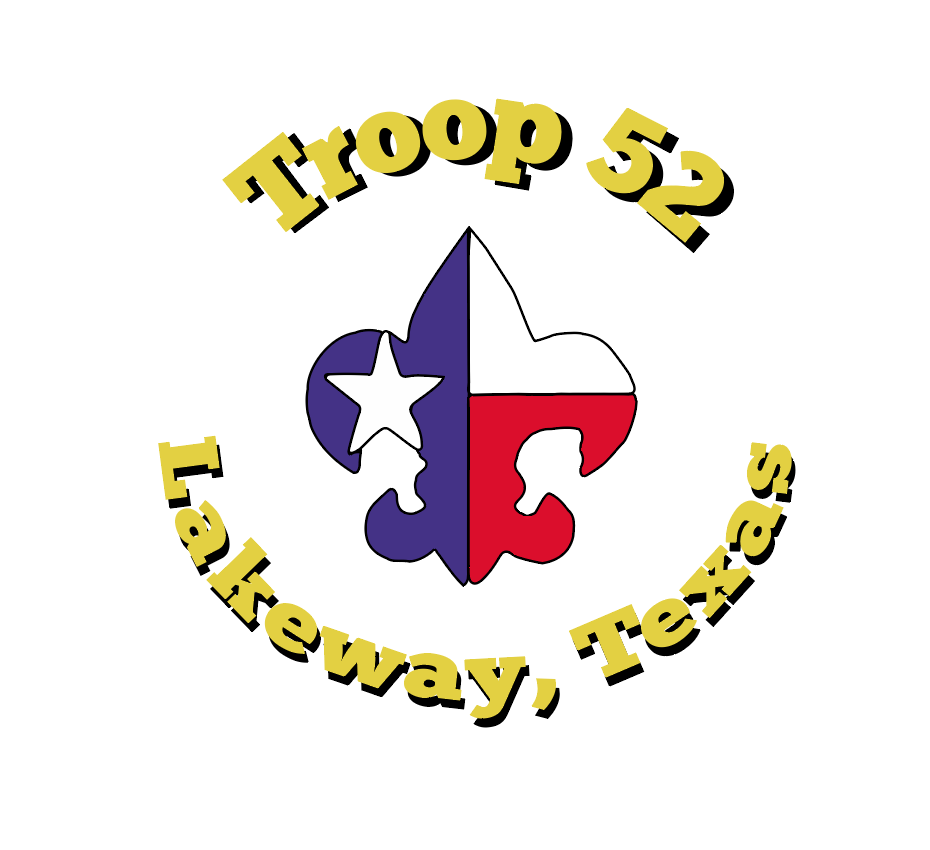